The Responsibilities of Liberty in Christ
Scripture Reading: Galatians 5:22-6:5
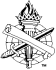 WALK BY THE SPIRIT
Live by the gospel He revealed
 Galatians 5:16-18, 25 
 Galatians 1:6-7, 11-12
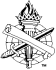 2
Liberty in ChristGalatians 5:1, 13
From the curse of the old law, Galatians 3:10-14
From the curse of sin, John 8:34-36
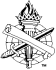 3
Liberty in ChristGalatians 5:1, 13
Not unrestricted freedom
Bound (obligated) to bear certain things, Galatians 5:22-6:17
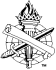 4
Fruit-bearingGalatians 5:22-23
The Spirit’s product, Romans 8:1-8; Ephesians 2:10 (Inward-Outward-Upward)
Love, joy, peace
Longsuffering, kindness, goodness
Faithful, meekness, self-control
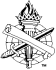 5
Fruit-bearingGalatians 5:22-23
Affects all our relationships
Fruit comes through growth, 2 Peter 3:18
Time | Recognizable, Lk. 13:6-9; Heb. 5:12
When we are in fellowship with Christ, Galatians 5:6-7; John 15:4-5
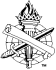 6
Fruit-bearingGalatians 5:22-23
Our fruit is from the seed we sow
Principle applied to spiritual things, Galatians 6:7-10
Whether evil (the flesh), Colossians 3:25
Or good (the Spirit), Ephesians 6:8
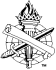 7
BURDEN-bearingGalatians 6:2, 5
Though free, obliged to bear the burdens of others, 6:2
Our freedom demands voluntary service
Jesus bore our burdens, Matt. 8:17; 1 Pet. 2:24
Our turn, Galatians 5:13; 6:1; 1 Corinthians 9:19;James 5:19-20
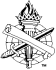 8
BURDEN-bearingGalatians 6:2, 5
Service of a servant under law to Christ, Galatians 5:13-15
Please Christ by serving, Romans 15:1-3
Service of a brother with similar loads, Galatians 6:1(Genesis 4:9)
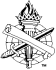 9
BURDEN-bearingGalatians 6:2, 5
Bear our own load, Galatians 6:5
Freedom in Christ is not liberty to escape responsibilities, Galatians 6:7
Under law to Christ, 1 Corinthians 9:21
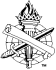 10
BRAND-bearingGalatians 6:17
Marks (stigma)“To prick, to burn in marks, brand-mark”
Permanent ownership, Gal. 3:26-29
Through conversion
Life is to show the “stigma” of Christ
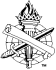 11
BRAND-bearingGalatians 6:17
Suffering because of freedom in Christ, 1 Peter 4:15-16
Paul, 2 Cor. 4:10-11; Apostles, 1 Cor. 4:11-13
Rejoiced! Colossians 1:24; Philippians 3:10
What suffering brands us? Luke 8:14
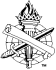 12
BRAND-bearingGalatians 6:17
Share His suffering, share His comfort, 2 Corinthians 1:5-7
Endurance of distress and grief, hardship and pain – without shame (1 Peter 4:16)
Sacrifice – Suffering – Service, Galatians 2:20
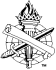 13
Freedom in Christ
Faith working through love, Galatians 5:6
Bear fruit
Bear burdens
Bear the marks of Jesus
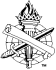 14